エコの島コンテスト   活動報告書
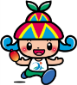